គោលការណ៌សំខាន់ៗនៃកសិកម្មប្រកបដោយនិរន្តភាព
១.​​ ការកែប្រែគុណភាពដី​​ (ការដាំដុះ)

២. ប្រព័ន្ធកសិកម្មចំរុះ

៣. ការចិញ្ចឹមសត្វ (មាន់ ជ្រូក)
 
៣. វារីវប្បកម្ម (ត្រី)
រៀបចំដោយៈ អ៉ឹម សុធីរ
វិធីសាស្រ្តជាប្រព័ន្ធ
១. ការបំពេញអោយគា្នទៅវិញទៅមក​((Integrated) 
២. ចំរុះភាព, ច្រើនមុខ (Diversified farming)
៣. មានទីតាំងសមស្រប/តាមស្ថានភាពជាក់ស្តែង
៤. ជាប្រព័ន្ធផ្សាភ្ជាប់ដូចសំណាញ់ពីងពាង
ជាការអនុវត្តធ្វើអោយសេដ្ឋកិច្ច ថិតថេរ/​សេដ្ឋកិច្ចនិរន្តភាព
បន្តការផ្លាស់ប្តូរជាប់ជានិច្ច
»មិនអចិន្រៃ្ត
» មានភាពរស់រវើក
GOALS
អនុវត្តនូវបច្ចេកទេសកសិកម្ម សមស្រមតាមតំបន់
Gender responsive
ធនធាន
»​ គ២ ផ្តោតលើធនធានក្នុងតំបន់
» គ២/ត្រួតពិនិត្យធនធានអោយ បានយូអង្វែង
» ជម្រុញ/ការពារ/កែលំអរ នូវអ្វីដែលមានក្នុងតំបន
» ប្រើចំណេះដឹងក្នុងមូលដ្ឋាន​ ដែលមានស្រាប់
ភាពសមស្រមនៃអេកូឡូស៊ី
» អនុវត្តកសិម្មសមស្របដើម្បី ធានានូវការរក្សាប្រព័ន្ធអេកូឡូស៊ី
» ជម្រុញទំនាក់ទំនងល្អរវាង មនុស្ស និងបរិស្ថាន
» លើកកំពស់ជីវភាពរស់នៅ កសិករ មនុស្ស ដោយមិនមានផលប៉ះពាល់ជាអវិជ្ជមានដល់ បរិស្ថាន​។ ឧទា. បូមប្រេង.​ ឧសាហកម្មធំៗមួយចំនួន ម៉ូណូឯក វប្បកម្ម
. 
    បង្កើនគុណភាពជី​វិតតាមរយៈ
១. ការអភិវឌ្ឍន៍សេដ្ឋកិច្ច
២. ស្ថេរភាព/គុណភាពស្បៀងអាហារ
៣. ការអភិវឌ្ឍន៍ធនធានមនុស្ស និងការពង្រឹងសិទ្ធិអំណាច
៤. បរិស្ថានល្អ
សមធមសង្គម
» ផ្តល់ឧិកាស,​ ការយល់ដឹងក្នុង សង្គមស្មើភាពគ្នា
» ជម្រុញឲ្យមានការចូលរួមពី សហគមន៍
» ប្រើប្រាស់នូវបច្ចកទេស/វិធីសាស្រ្ត
ដែលសមស្របទៅនឹងបរិបទសង្គម/ ដែលជម្រុញជួយដល់សង្គម ឧទា. ធាគាស្រូវ. ធានាគាភូមិ​ បណ្តាញធានាគាភូមិ
វប្បធម៌សមស្រប
» គិតគូដល់វប្បធម៌ជាចំបង
»ចងក្រងឯកសារ ប្រព័ន្ធចំណេះដឹង និងជម្រុញឲ្យមានការប្រើប្រាស់ចំណេះដឹងអ្នកក្នុងតំបន់ឬ សហគមន៌
លើកកំពស់គុនតម្លៃរបស់មនុស្ស
វិធីសាស្រ្ត
បង្កើនគំនិតផ្តួចផ្តើម/ពិសោធន៌/ការចូលរួម
១.​​ ការកែប្រែគុណភាពដី​​ (ការដាំដុះ)
តាមការយល់ឃើញរបស់អ្នក​ តើអ្វីទៅជាដីមានជីវិត?

niymn½yéndImanCIvit ³ sMedAeTAelIBBYkma:RkU nigmIRkUsaរីរាង្គEdl manrs;enAkñúgdI ehIyvaedIrtYnaTI ya:gsMxan; enAkñúgkarbMEpøgnUvsarFatusrIragÁ[eTACasarFatuciBa©wm sMrab;rukçCatiRsUb .


mIRkUsrIragÁ GacemIleXIjeday]bkrN_GtisuxumTsSn_ ¬mIRkUsáÚb¦³ )ak;etrI pSit eNma:tUt RbUtUsUGa>>>

ma:RkUsrIragÁ GacemIleXIjedayEPñk³ Cenøn/ xüg Rsemac  BBYkEk¥b BBYkeRmImRBH>>>>>
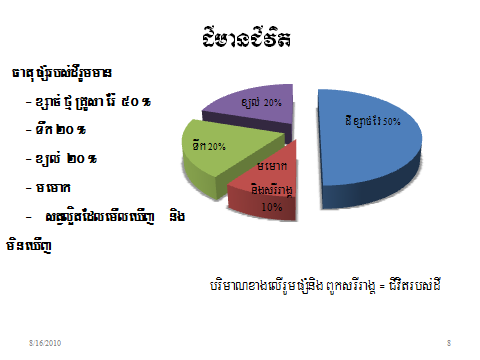 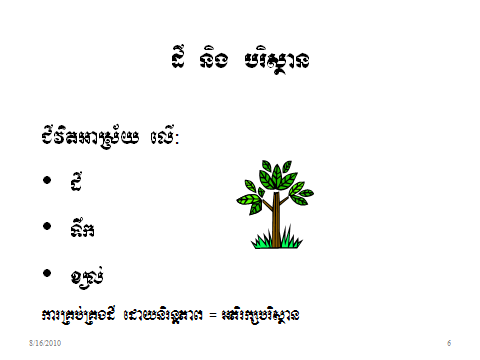 etIGñkrkeXIjsarFatusrIragÁenAkñúgdIenAkEnøgNa?
etIGñkGacrkeXIjma:RkUsrIragÁeRcInbMputenAkñúgEpñkNaéndI?
etIdIEpñkNamYymanCICatieRcInCageK? CadIEdlmansarFatusrIragÁeRcInb¤tic?
etIenAkñúgEpñkNaéndIEdlb¤srukçCatilUtlas;eRcInbMput? ehtuGVI?
តើកត្តាអ្វីខ្លះដែលធ្វើឲ្យដីបាត់បង់ជីជាតិ? ហេតុអ្វី?

បើប្រៀបធៀបជាមួយដីដែលមានសត្វល្អិត ច្រើន និងដីដែលមានសត្វល្អិតតិចតើមួយណាមានជីជាតិជាង? ហេតអ្វី?
buBVehtuénkarxUcdI
ktþamnusS³
mindaMdMNaMcMruHKña
dutkMeTckMTIsrIragÁenAelIksidæan ¬cMebIg nigkMeTckMTIsrIragÁdéTeTot¦
eRbIR)as;EtCIKImImYymux
eRbIR)as;fñaMsMlab;stVl¥itminsmehtusmpl
min)anbEnßmsarFatusrIragáeTA[dI
TukdITMenecal nigmindaMBBYkCIébtgdUcCa³ sENþk)ay sENþkesog
min)anRKbdIedaykardaMdMNaMKMrbdI b¤ sarFatusrIragÁepSg²
P¢ÜrdIeRCAeBk ¬edayRtlb;dIRsTab;elIEdlmansarFatusrIragÁcuHeTAeRkameRCA eBk ehIyelIk Rtlb;eLIgmkvijnUvdIEdlxSt;CICati¦
ktþabrisßan³
karhUrecj nig RCabEdllagCMrHsarFatuciBa©wmcuHRsTab;eRkaméndI
karb:HBal;edaypÞal;énBnøWRBHGaTitüeTAdIRsTab;elI
karb:HBal;edaypÞal;énxül;eTAépÞelIdI EdlbNþal[mankarhYtecjnUvcMhayTwk
តើដីកសិកម្មនៅកម្ពុជាមានប៉ុន្មានប្រភេទ?


តើមានវិធីសាស្រ្តអ្វីខ្លះដើម្បីបញ្ជាក់ពីប្រភេទដី?


តើធ្វើយ៉ាងណាដើម្បីកែលំអជីជាតិដី?
viFIsa®sþEklMGrCICatidI sMrab;skmµPaBrGPivDÆn_vis½yksikmµ
1> karbegáInbrimaNstVl¥itkñúgdI ?
edIm,IbegáInstVl¥itenAkñúgdI ksikrKYrGnuvtþnUvviFIsa®sþmYy cMnYndUcCa :  
- kuMdutKl;ci®Ba©aMg nigkaksMNl;BIksidæan 
- daMCIRss; ¬BBYkGMbUrsENþk¦ ehIyP¢Ürlb;eTA kñúgdI
- begáInkareRbIR)as;CIlamkstV 
- eRbIR)as;CIkMbu:sþeKak nigCIkMbu:sþTwk
- eRbIR)as;sarFatusrIragÁsMrab;RKbdI
- kat;bnßykareRbIR)as;CIKImI nigfñaMBul
2-karRKbdI nigdaMrukçCatiKMrbdI​​
karhUreRcaHéndI
karRCabTwk)aneRcIn
manrMhYttic
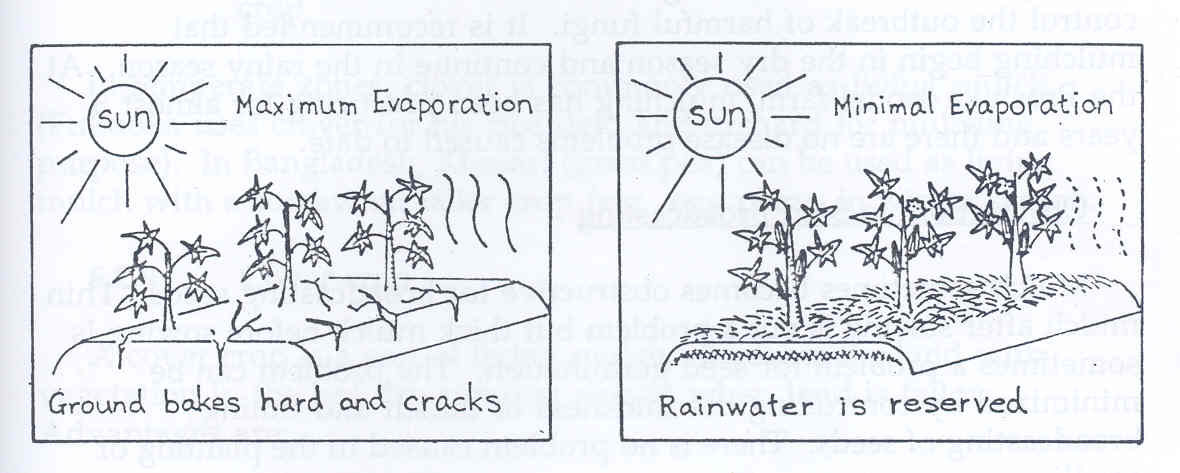 manrMhYteRcIn
dIeLIgrwg nigeRbH
rkSasMeNIm
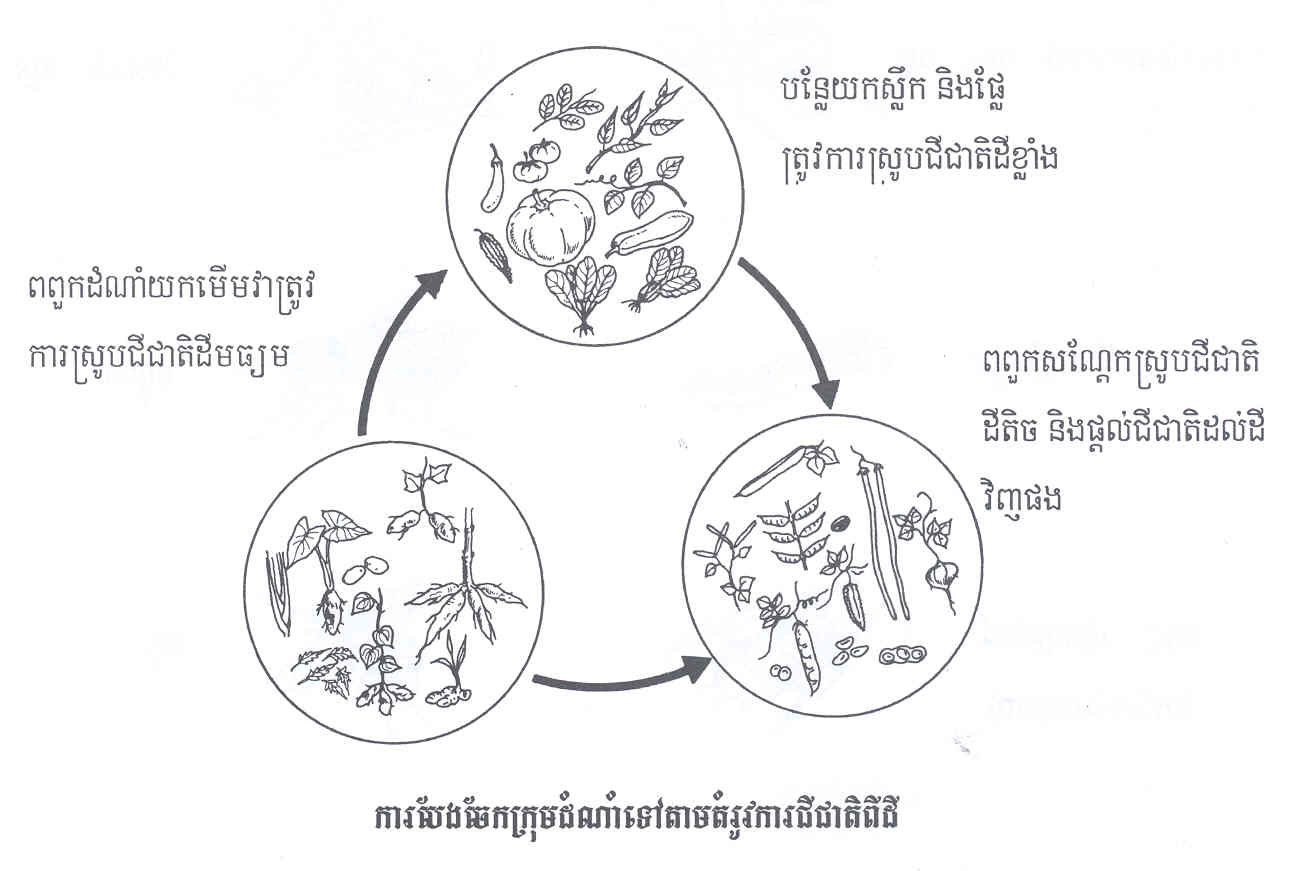 kardaMbgVil
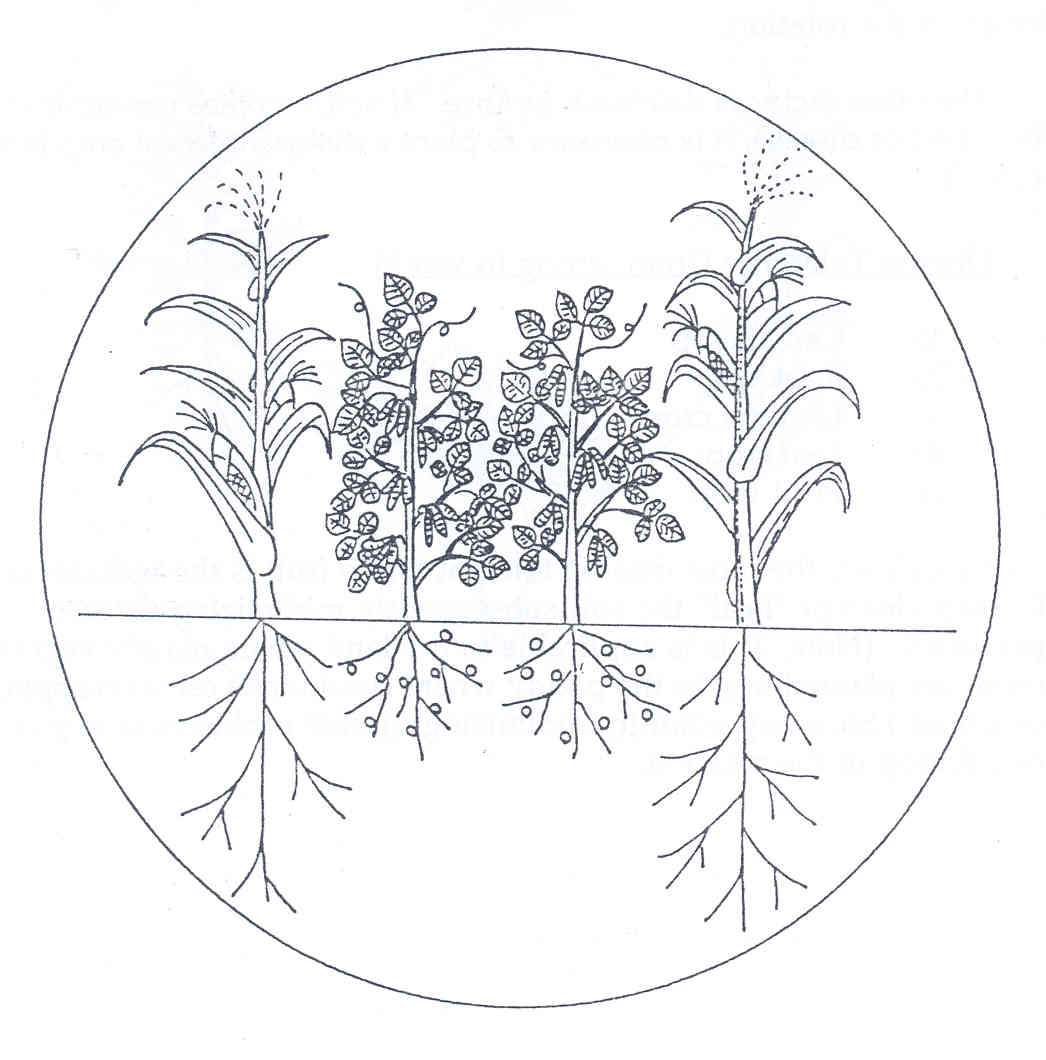 kardaMdMNaMqøas;
3-dMNaMbgVil nigdMNaMcMruH
4- kareRbIR)as;CIFmµCati ¬kMbu:sþeKak kMb:usþTwk emCI  CIs¶Üt nig emfñaMBul¦
4>1> kMb:usþTwk
vtßúFatuedIm
lamkst V¬eKa RCUk man; Ta>>>.l.¦
søwkrukçCatiébtg ¬søwkTRnÞanextþ rWsøwkeQIEdlmanenAEk,r²pÞH¦
Bag b¤ Fug
rebobeFIV
ykcMnYnesµIKñaénlamkstVlayCamYysøwkrukçCatiébtg RckcUleTAkñúg)avRkecA
dak;duMfµCamYyedIm,I[)avliceTA)atBag rWFug cgmat;[CitrYcdak;kñúgBag rWFug
cak;TwkcUleTAkñúgBag rWFug ehIyRKb[Cit kñúgkMrit[lic)av
]sSah¾kUrCI ¬mYyéf¶mþg¦ edIm,InaMGuksuIEsn cUlkñúgTwk
ry³eBl 30 éf¶ eRkaymkkøins¥úynwgrsat;)at;Gs; ehIyeyIg)anCIrav EdlGacykeTAeRsac elIdMNaM)an.
4>2> karplitemCITwkFmµCati GuIGuwm nig b‘ÍGuI ¬mIRkUsrIragÁmanRbsiT§PaB¦
4>2>1> rebobeFVIemCI (Effective Microorganism)
k> rebobeFVI
ykGgár 1 K>Rk eTAdaM b¤ cMhuy[q¥inl¥
dak;cUlkñúgRbGb;eQIbYnRCugkMBs; RbEhl 2-3 twk
ykRkdas;mkRKb nig cg[Cit ykeTAdak;enAeRkam
rYcyksøwk nig sMramb¤sSIRKbBIelIcMnYn 4-7 éf¶eRBaHenAeRkamedImb¤sSI sMbUrpSits² tUc²CYy[qab;duHpSit)anrh½s                
rYcehIyykmkepÞrdak;FugcMNuH 5 lIRt Efmsáretñat b¤sárl¶Úr 1 K>Rk ehIyRKbRkdas;cg[CitTukry³eBl 15 -30 éf¶GaceRbIR)as;)an.
x> rebobeRbI
ykemCIenH 3-4 søabRBa)ay layTwk 10 lIRt sMrab;)aj;lag RTugRCUk man; Ta bM)at;køins¥úy
GaclaycMNI[man; RCUk Ta pwk lamkmkmins¥úyehIy QñHCMgW nig
eRsacelICIkMb:usþ[qab;kac; nigpþl; CaCImanKuNPaBx<s; .
4>2>2> rebobeFVIemCIb‘ÍGIu (Bio-Extra)
emCI b‘ÍGIumann½yfa³ KWCakarTajykb¤begáItBBYkGtisuxumR)aNmanRbeyaCn_BIEpøeQITMu b¤karsMNl;BIstV ¬RtI xüg ex©A eBaHevonman;¦RKb;RbePTsMrab;CYyEklMGrKuNPaBdI.
rebobTI1³ kareFVIemCI b‘ÍGIu BIkaksMNl;stV
ykkaksMNl;stVdUcCa RtI xüg ex©A eBaHevonman;>>>>>cMnUn 1 K>Rk ciRBa©aM b¤buk[l¥itdak; cUlkñúgRkL b¤ k¥m rYcEfmsáretñat b¤ sárl¶ÚrcMnYn1K>RkRcbl;lay[sBVRKb;nigRkdas;b¤ pøas;sÞiccgCitTukry³eBl 15-30éf¶GaceRbI)an.
rebobeRbIykemb‘ÍGIu 3-4 søabRBa)aylayCamYyTwk 10 lIRtRcbl;elICIkMb:usþ b¤ eRsay pÞal;elIdMNaMbegáIn CICati nigstVl¥itmanRbeyaCn_dl;dMNaM.
rebobTI2 ³ kareFVIemCI bIGIu BIEpøeQI
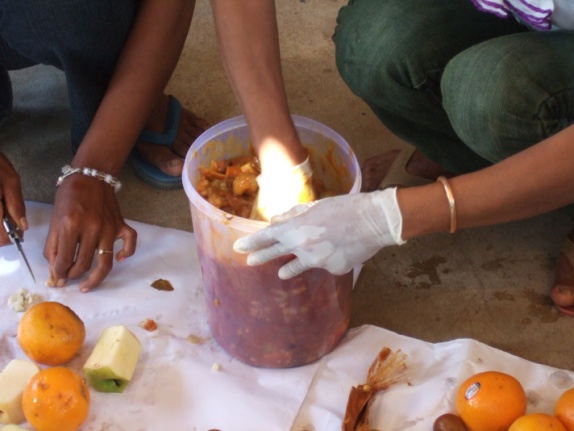 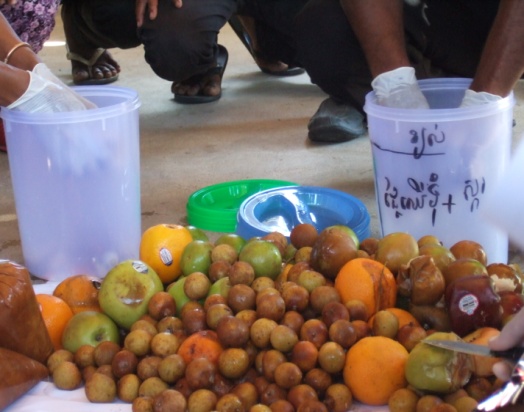 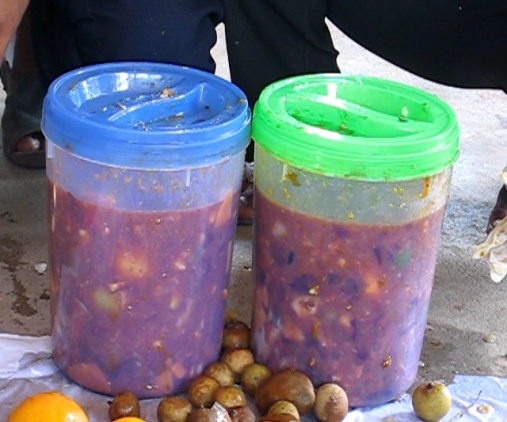 EpøeQITMudUcCa ¬emon eck lðúg sVay xñúr mñas;>>>>>¦ cMnUn 3 K>Rk ¬manmuxNaykmuxnwg¦ han;[tUc² ykdak;cUlkñúgFug C½r rYcehIyEfmsáetñat b¤sárl¶Úr 1 K>Rk Rcbl;[sBV rYcykRkdas;RKbcg[ CitTukry³eBl 15-30éf¶GacykmkeRbIR)as;)an.
rebobeRbIykembIGIu 3-4 søabRBa)aylayCamYyTwk 10 lIRtRcbl;elICIkMb:usþ b¤ eRsaypÞal; elIdMNaMbegáIn CICati nigstVl¥itmanRbeyaCn_dl;dMNaM.
4>2>3> karplitCIs¶Üt b‘ÍGuI (BE)
k>FatupSM
 lamkstVRKb;RbePT b¤EtmYymux 30 K>k
 Ggáamdutlµm² ¬kuM[exøaceTACaepH¦ 10 K>k
 knÞk; 3 K>k
 cMebIgs¶Üt b¤ søwkeQIs¶Üt 10-15 K>k
 TwkCI b‘ÍGuI 4 søabRBa)ay
 Twk 10 lIRt
setat 2 sabRBa
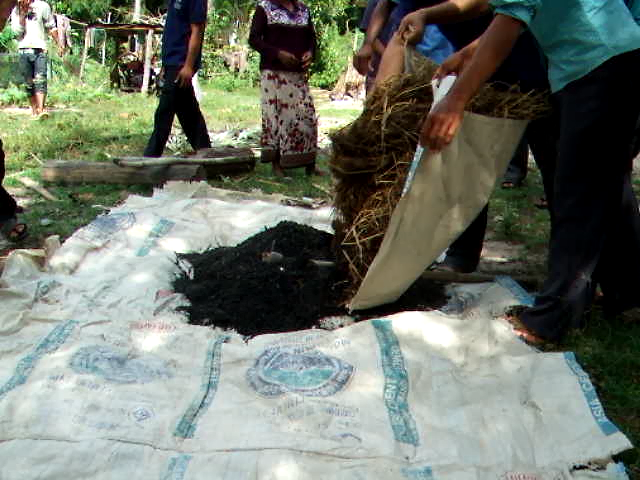 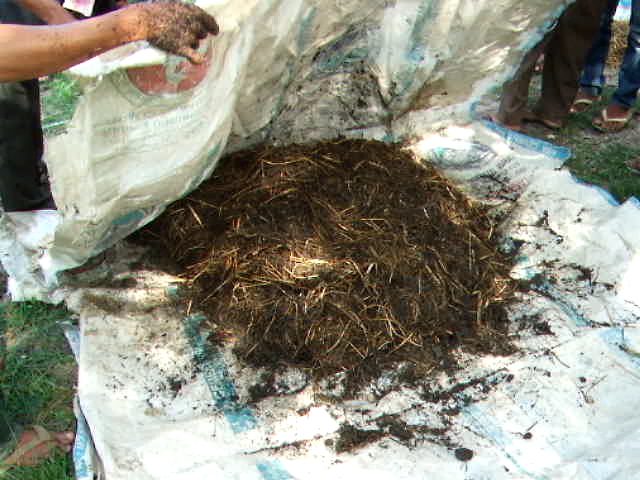 x> rebobeFVI
cUklay[sBVnUvsmasPaKxagelI
 ykTwkCIb‘ÍGuI 2 søabRBa)ay sáetñat 2 søabRBa)ay nig Twk 10 lIRt lay cUlKña[sBV rYceRsacBIelIKMnrCI kareRsacenHRtUveFVIya:gNa [mansPaBesIm lµm Gackþab;But)anedayminrebH nig minmanTwkehorecj enAeBlBUt eTIbykCakar)an
 cak;l,ayCIenHkMBs; 20s>m enAkEnøgmøb;
 RKb)av b¤RkNat;tg;cas;² ¬EdlGac[cMhayxül;Payecj)an¦ BIelI . kñúgry³kaldMbUgenH l,ayCIeLIgkMedA ehIybMPaykøins¥úy. enHKWdMNak;kalEdl mIRkUsarBagÁkay EdlmanenAkñúgTwkCI b‘ÍGuI eFVIkarbMEbksmasFatul,ayEdl)an layCamYy.
BIréf¶eRkay RtUvRtlb;CIenH rYcerobcMRKbTukdUcmun . 
 BIréf¶eRkaymkeTot CIenaHElgmankMedA nig køins¥úy eRBaHsarFatuTaMgGs;RtUv)an kMeTceTACaepH ehIymanTMgn;Rsal ¬edayBBYkmIRkUsarBagÁkay EdlmanenAkñúgCI b‘ÍGuI¦
 RckCITukkñúg)av b¤karug . CIenHGacykmkeRbIR)as;)anPøam² b¤TuksMrab;eRbIkñúgry³ eBlyUrGEgVg
K> rebobeRbI
eRbI)anenAelIdMNaMRKb;RbePTman³ eQIhUbEpø bEnø RsUv>>>CaedIm
CI 2 kþab;éd RtUveRbIkñúgépÞdI 1Em:RtRkla . kMNt;cMNaM³ kuMdak;CIenHekoknwgKl;dMNaMeBk ERkgvaeFVI[rlYyedIm b¤Kl;dMNaMenaH
GaceRbIeFVICIRTab;)at edaylayCamYycMebIg esµA niglamkstV.
4>2>4> rebobpSMeFVITwk BE CafñaMbRgáabstVl¥itcéRgbMpøajdMNaM
rebobTI1
k> vtßúFatuedIm
vløibNþÚleBRC 1 K>k
søwkesþA 1 K>k
emImkþÜc  1 K>k
sár 1 K>k
x> rebobeFVI dUckareFVIemCITwk b‘ÍGuI
K> rebobeRbI
TwkfñaM b‘ÍGuI 3 søabRBalayTwk 10 lIRt )aj; b¤eRsacelIdMNaM 1 éf¶mþgeBlRBwkkñúgry³eBl 5 éf¶Cab;Kña .
rebobTI2 eRbIenAelIRkaePøIg EdlbMpøajdMNaMRsUv nigdMNaMepSg²
k> vtßúFatuedIm
	- Rsas 1 lIRt, 		-  TwkexµH 1 lIRt
	---  Twk b‘ÍGuI cMnYn 1 Pak 4 lIRt
	---sár 1 KILÚRkam 		--  Twk 5 lIRt
x> rebobeFVI
dak;smasFatupSMxagelI RtaMlaybBa©ÚlKñakñúgry³eBl 5-7 éf¶ .
K> rebobeRbI 
 ykTwkfñaMenH 3 søabRBa)ay layTwk 10 lIRt )aj;elIRsUvEdl ekItRkaePøIg 1 dg kñúg 1éf¶ 5 éf¶ Cab;Kña .
rebobTI3 eRbI)anCaTUeTAelIdMNaMRsUv bEnø
k> vtßúFatuedIm
søwkesþA 5 K>k 
vløibNþÚleBRC 5 K>k
emImrMedg 2 K>k 
søwkéRKeRKOg 1 K>k 
TwkCI b‘ÍGuI 1lIRt sár 1 K>k 
sab‘UemSA 0>1 K>k ¬ 1 xaM ¦
x> rebobeFVI
es¶arsøwkesþA 5 K>k edaydak;Twk 5 lIRt rMgas;Twk 3 ykTwk 1
es¶arbNþÚleBRC 5 K>k edaydak;Twk 5lIRt rMgas;Twk 3 ykTwk 1
buksøwkéRKeRKOg 1 K>k CamYyemImrMedg 2 K>k
Tuk[RtCak; cak;cUleTAkñúgkan b¤BIdug rYcyksøwkéRKeRKOg nigemImrMedgEdl )anbukdak;cUlCamYyTwkCI b‘ÍGuI cMnYn 1 lIRt sár 1 KILÚRkam nigemSAsab‘U 0>1 KILÚRkam
RKbrkSaTukry³eBl 24 ema:g
K> rebobeRbI
TwkfñaM 1 lIRt laynwgTwk 200 lIRt . )aj;eRsac RBwk b¤k¾l¶aceTA tamlTæPaB . eFVIrebobenHry³eBl 5 éf¶.
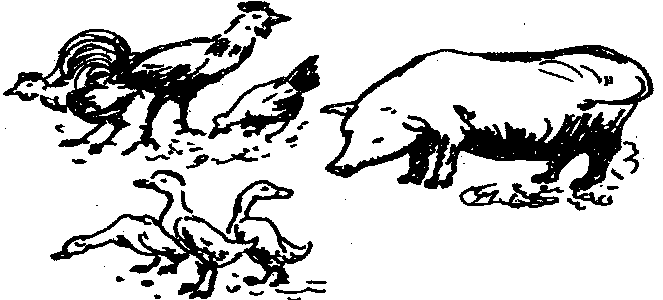 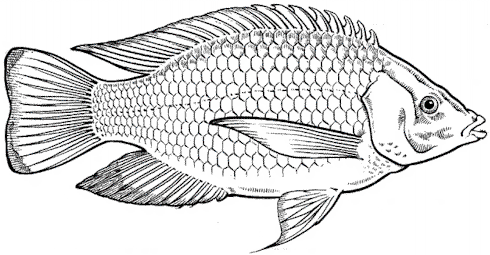 cMNIRtI kEgáb Gng;
cMNIRCUk man; Ta GnÞg; kEgáb .l.
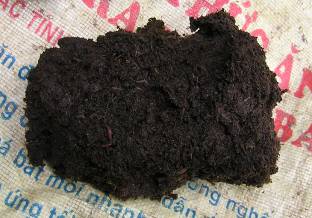 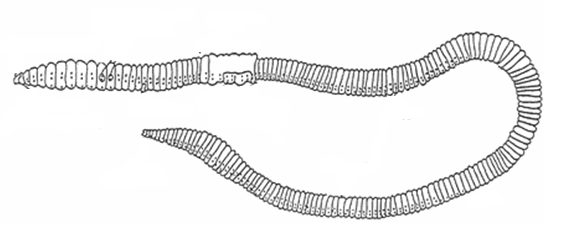 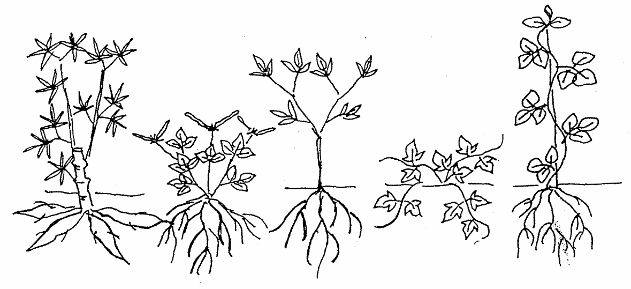 kMbu:sþCenøn nigCenøn
dMNaMlUtlas;y:agrh½s nigmanKuNPaBx<s;
4>2>5> karciBa©wmCenøn
4>2>5>1> sar³RbeyaCn_énkarciBa©wmCenøn
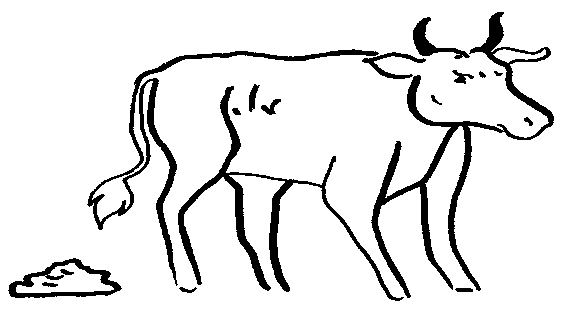 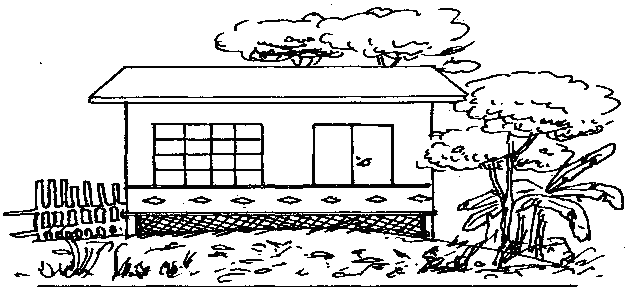 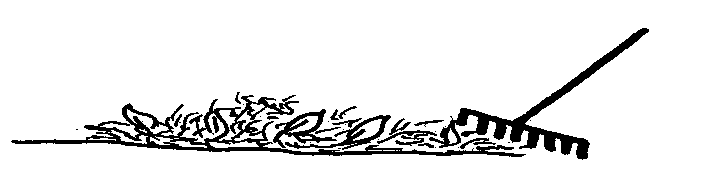 sMramCuMvijpÞHmansøwkeQI
lamkeKa
kaksMNl;BIpÞH)ay
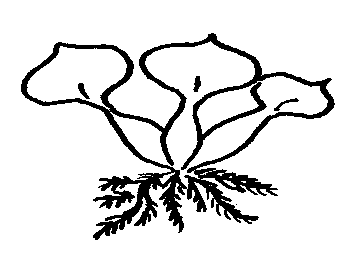 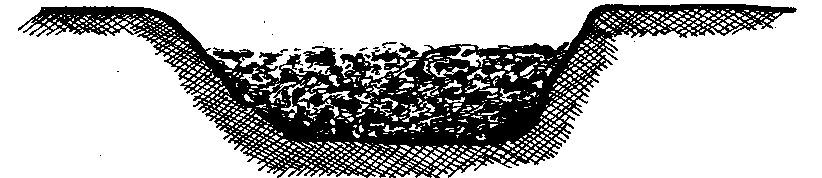 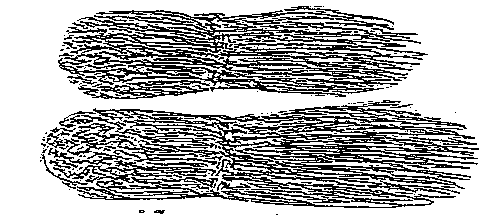 kMbu:sþCenøn
cMebIg
søwk b¤edImkMe)øak
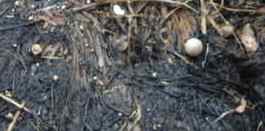 kaksMNl;cMebIg EdlbNþúHpSitehIy
4>2>5>2> sMPar³ nig karerobcM
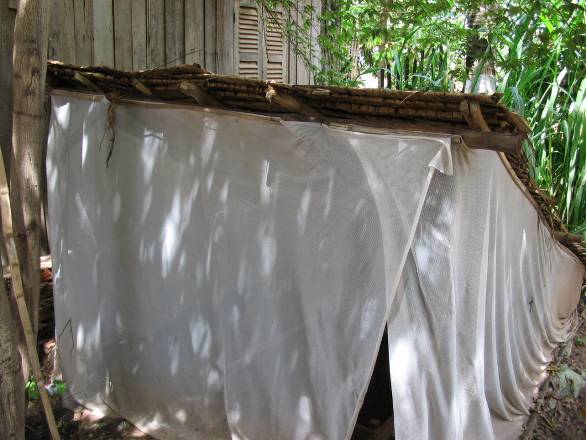 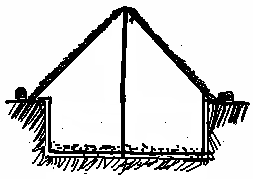 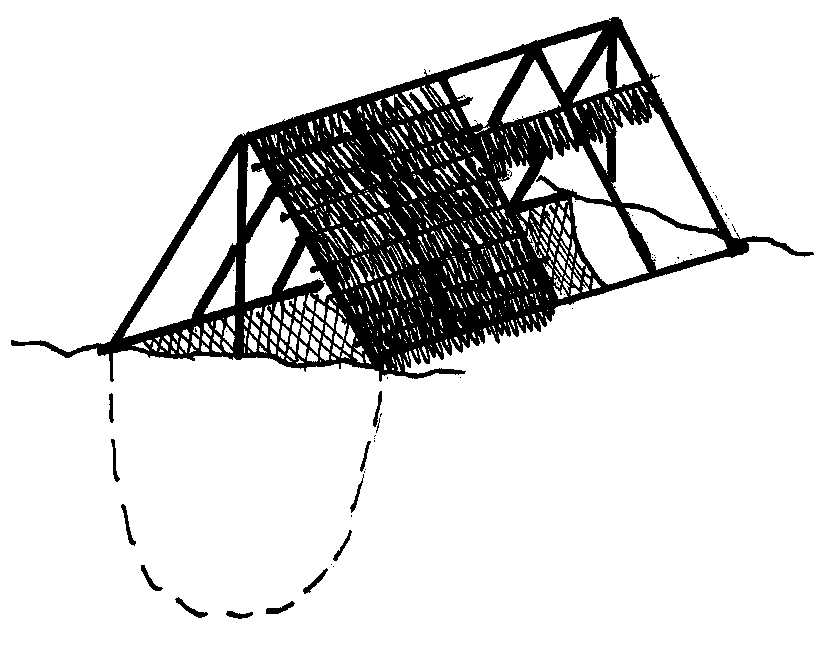 sMNaj;
1 m
2/4 m
0/8 m
40 sm
1/2 m
4>2>5>3> karsg;eragciBa©wmCenøn
1> karciBa©wmCenønpÞal;dI
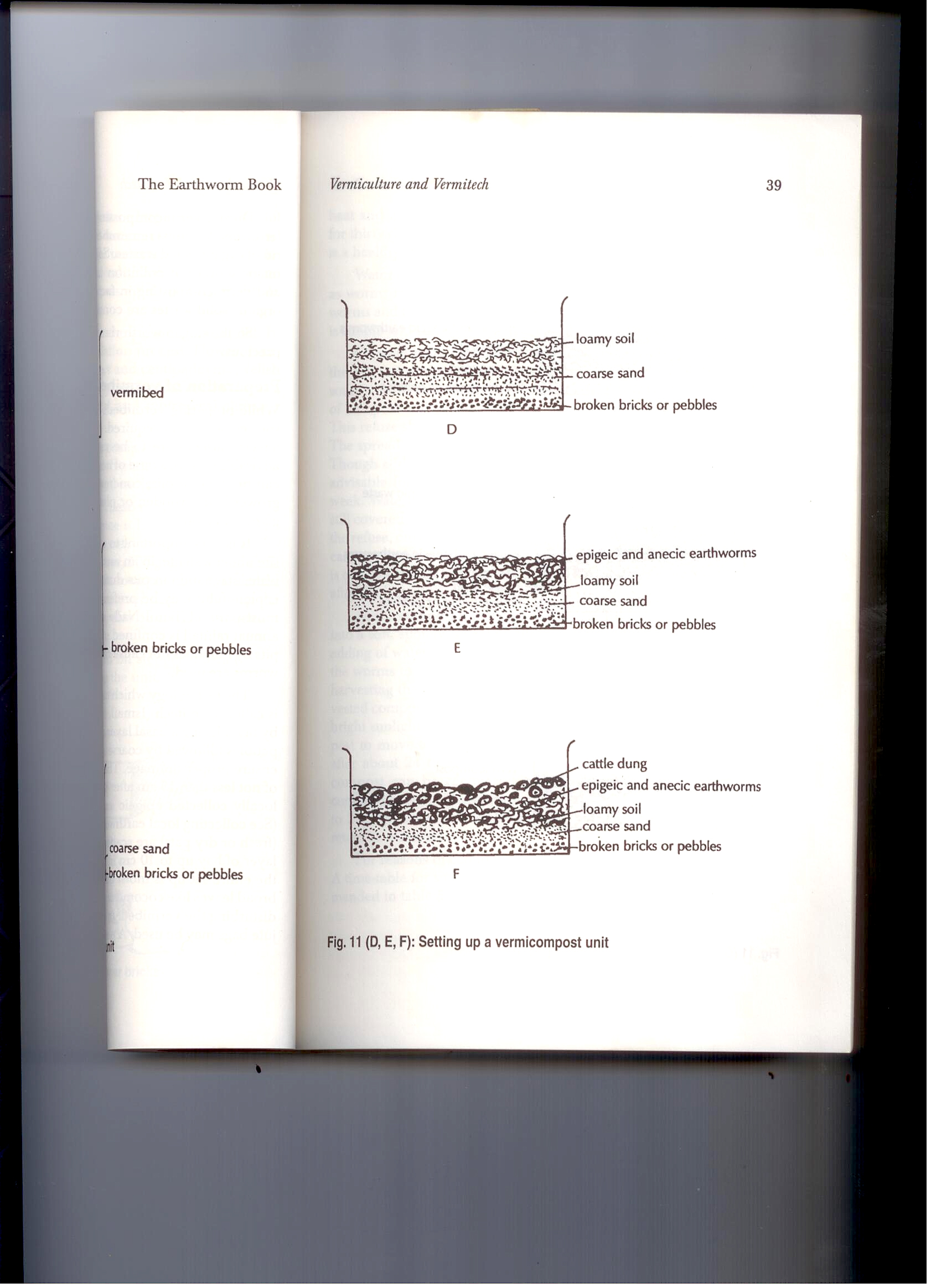 sMNaj;
søwkeQIs¶Üt
-----------------------------------------------------------------
lamkeKa RCUk RkbI///
kUnCenøn
dIEdlmanCICati
xSac; b¤RKYs
bMEnkduMfµtUc²
2> karciBa©wmCenønputBIdI
ការជ្រើសរើស​ និងទុកដាក់ពូជសោយខ្លួនឯង
ការជ្រើសរើសពូជដំណាំ
	តើយើងគួរជ្រើសរើសគ្រាប់ពូជដោយ របៀបណា? 

តើគួទុកដាក់គ្រាប់ពូជយ៉ាងណា?
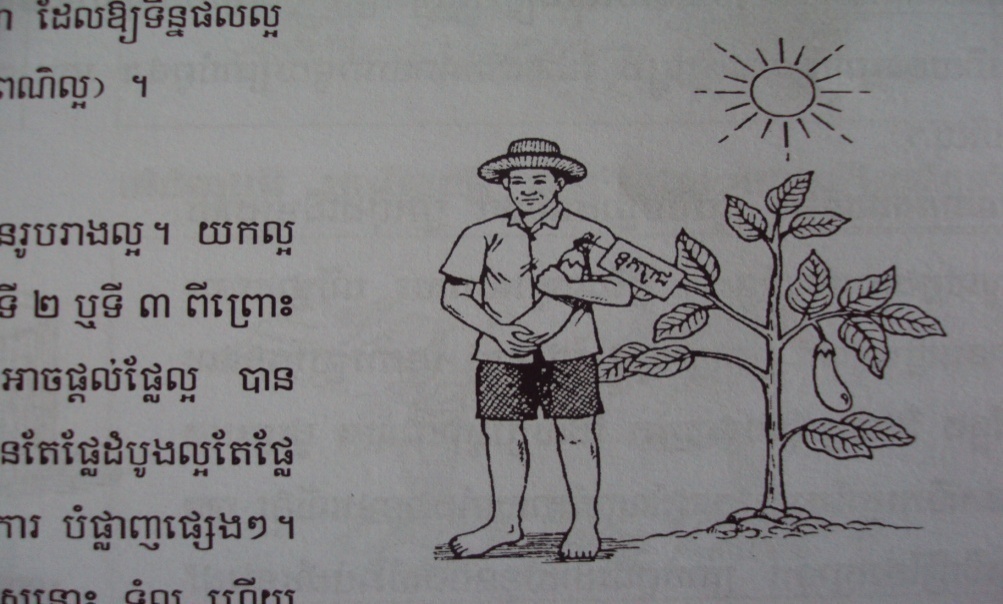 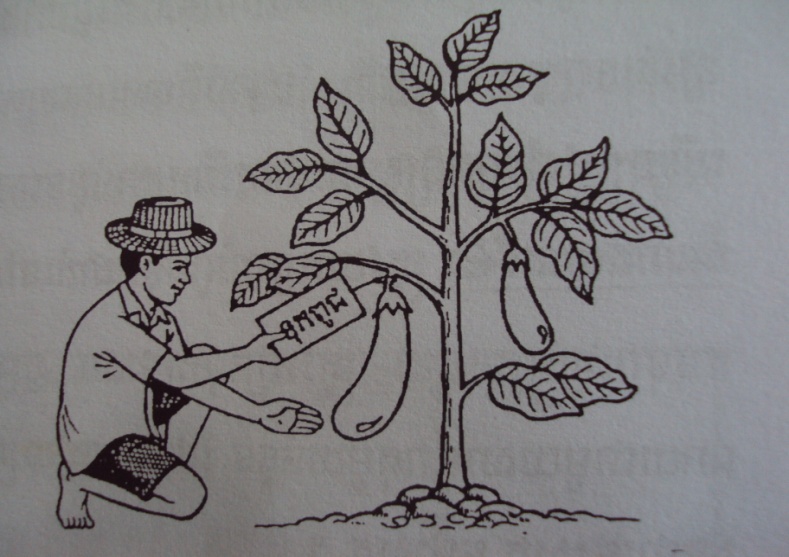 eRCIserIsedIml¥ eRCIserIsEpøl¥ EdlCaEpøTI 2
cgcMNaMelIEpøEdlRtUvTukBUC
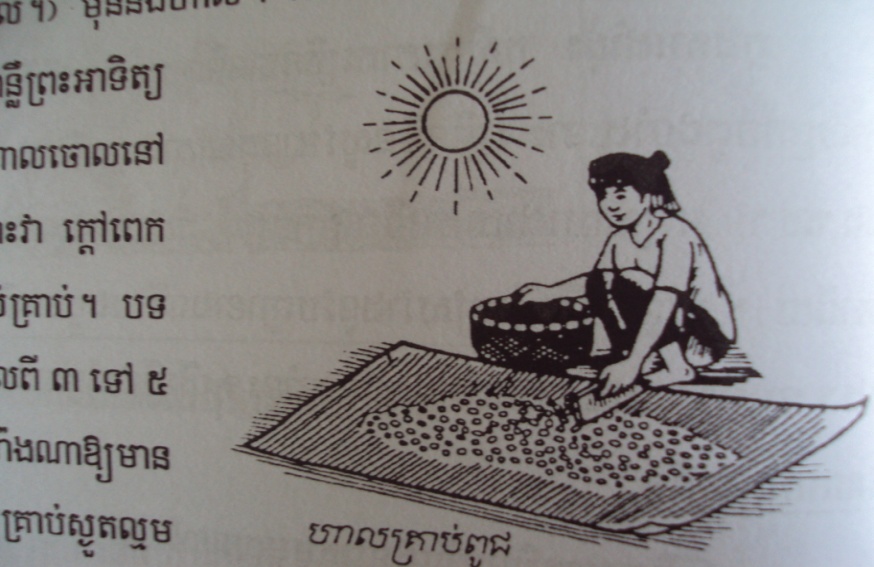 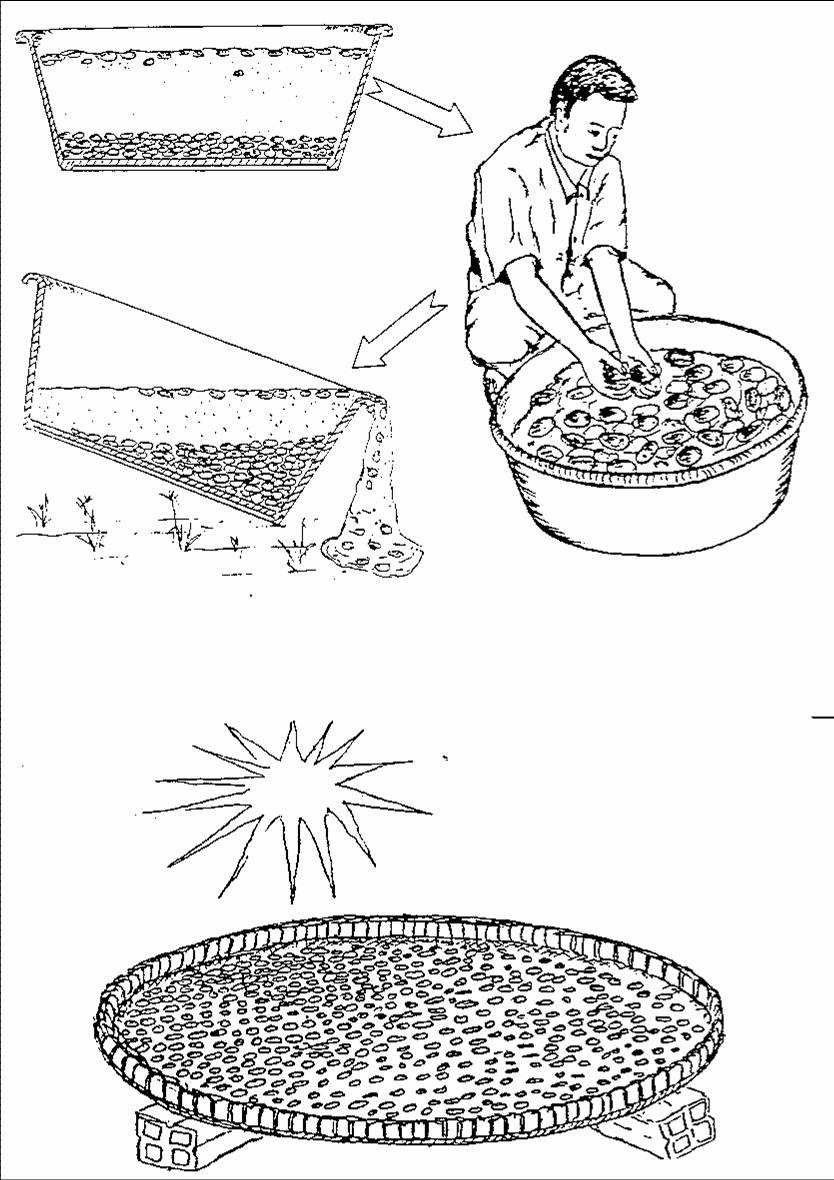 kareRCIserIsBUC
RbeLHRKab; nigsMGatRKab;BUC
haléf¶eGays¶Üt eRkamkMedAlµm
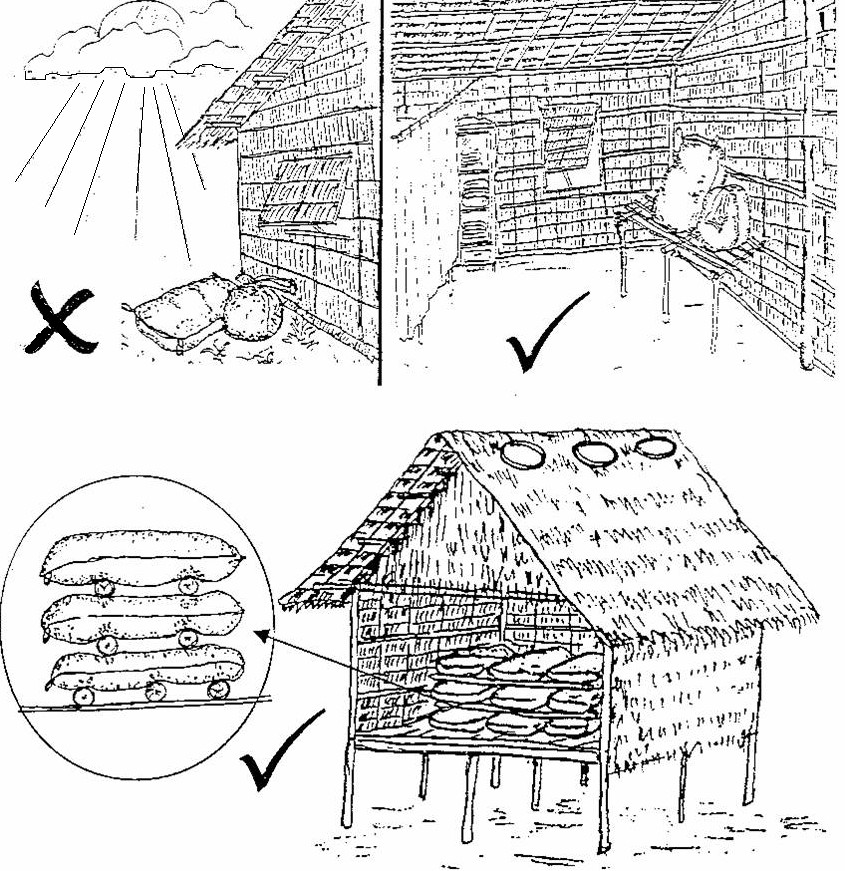 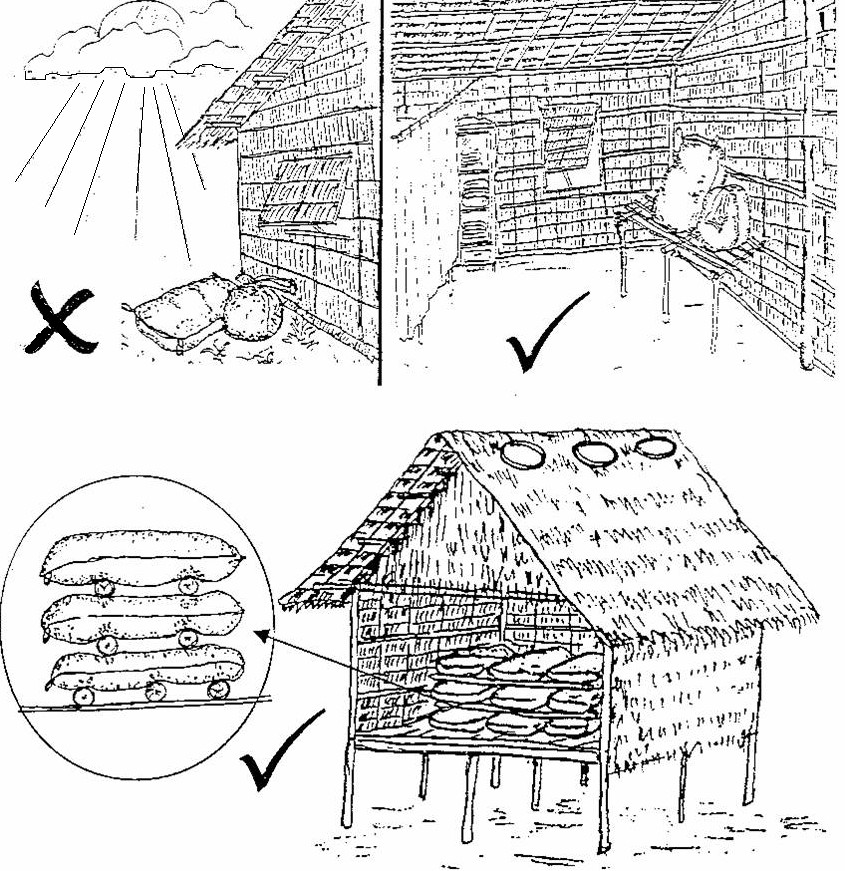 kEnøgTukRtwmRtUv
kEnøgTukminRtwmRtUv
kMb:ugmincUlxül;
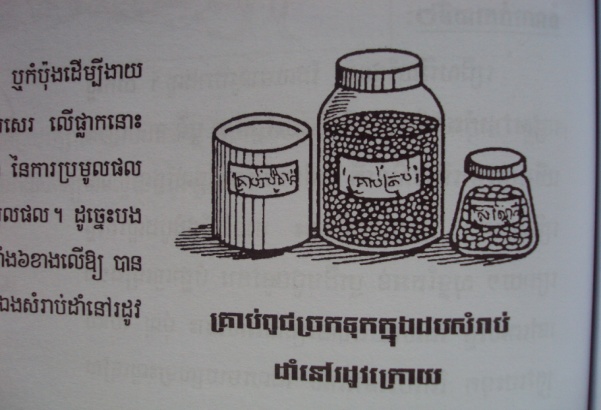 karTukdak;BUC
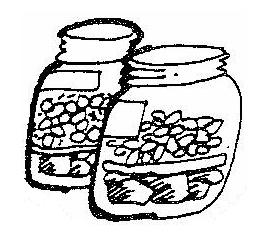 RKab;BUC
Tukdak;BUCedaybiTpøaksBaØa³ eQµaHBUCdMNaM éf¶ExqñaMRbmUlpl nigeQµaHGñkRbmUlpl
FüÚg nigxSac; CYykarBarmin[man sMeNIm nigstVl¥it
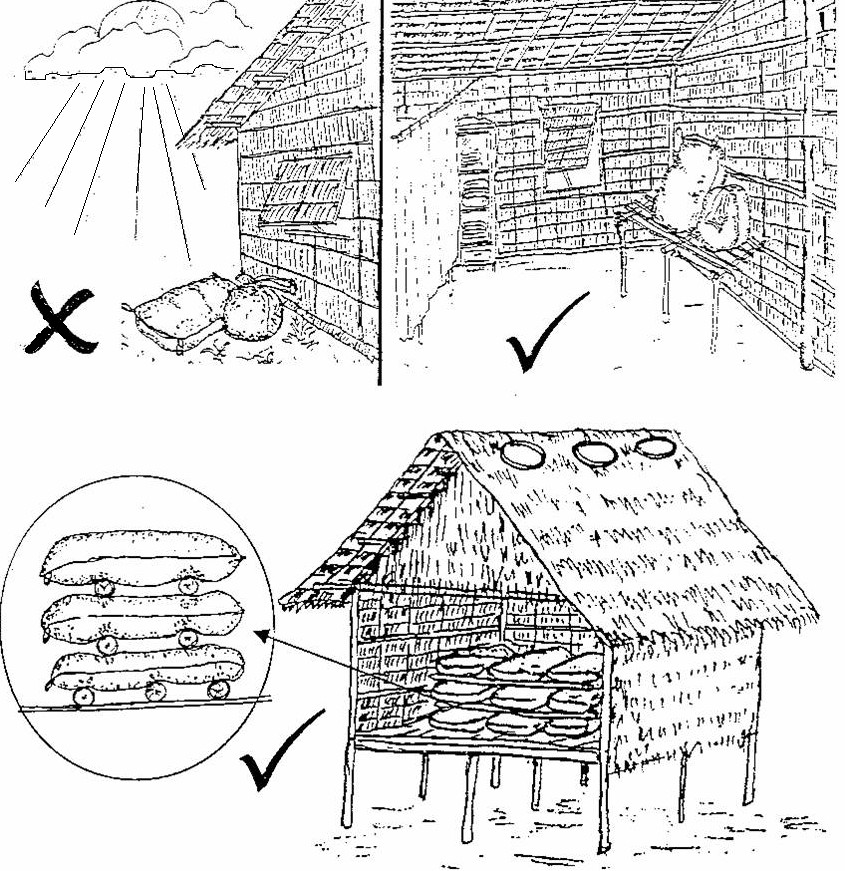 kñúgmøb; nigxül;GacecjcUlenAcenøaH)avnImYy²
ការយល់ដឹងជាមូលដ្ឋានអំពីការគ្រប់គ្រងកត្តាចង្រៃ
កត្តា                      ចង្រៃ
ជំងឺ
សត្វល្អិតចង្រៃ
កណ្តុរ
ស្មៅចង្រៃ
វីរុស
បាក់តេរី
ផ្សិត
1>etIstVl¥itGVIxøHEdlCamitþrbs;dMNaM?  
2>etIstVl¥itGVIxøHEdlCasRtUvrbs;dMNaM? 
3>ehtuGVI)anCasRtUvrbs; dMNaM pÞúHeLIg?
4>etIRtUveFVIdUemþcedIm,IeGaymitþrbs;dMNaMekIneLIg?
ប្រព័ន្ធកសិកម្មចំរុះ
FatusMxan;²enAkñúgksikmµcMruHCalក្ខណៈគ្រួសារៈ 
RsYv
edImeQI³ eQIhUbEpø/ eQIBhuRbeyaCn_/ eQI»sf
bEnøRKb;mux
RsHciBa©wmRtI¼Tak;TajRtIFmµCati
RbLay
RTugCIkMb:usþ
CIRss;
ciBa©wmstV
ក. plRbeyaCn_ nigplitPaBrbs;RbB½nksiikmµcMruH
RbeyaCn_épñkesdækic©​​ ³​ CYykat;bnßykarcMNaykñúgRKYsareTAelIes,ógGahar CIKImI nigfñaMBulKImIkñúgkargarksikmµ​ និងបង្កើនចំនូល
 RbeyaCn_EpñksgÁm ³​ សុខភាព, ការងារ, កន្លែងរៀនសូត្រ, កាត់បន្ថយចំណាក ស្រុក 
RbeyaCn_Epñkbrisßan ³ PaBRss;bMRBg GakasFatuRtCak; nigGnam½y eRBaHman dMNaMcMruHduHRKb;rdUv manmøb​ kaksMNl;kat;បន្ថយ CICatidIRtUv)anrkSa nigEklMGeGaykan; Etl¥ eLIgCalMdab;tamry³PaBsMbUrEbbénCIFmµCati nigKMrbdI rYmTaMgkarTb;sáat;nUvkarhUreRcaH pgEdr.
ខ. វិធីសាស្រ្តរៀបចំប្រព័ន្ធកសិកម្មចំរុះ
1> dIERs ³ GacrkSaTukenARtwm 50% eTA 60 %  kñúgkrNIksidæanmanTMhMFM ¬ERsTMhM 0/5hiktaGacplit RsUvRKb;RKan;sMrab;RKYsard¾FMmYyhUbeBjmYyqñaM¦
2> RsH ³ CamFümmanTMhM 10 b¤ 15Em:RtbYnRCug b¤GacFMCagenH nigCMerA 2 b¤ 3Em:Rt.​ ebIPøWCuMvijRsHmanTTwgFM គួTukdIRsTab;elIsMrab;RKbBIelIvijenaH vaKWCakEnøgd¾smRsbsMrab;daMdMNaMbEnøepSg² eRBaHenACitRbPBTwkRsab; ÉEKmxagkñúgénPøWKYrdaMsøwkéRK CuMvijRsH sMrab;CaRbeyaCn_pg nigkarBarkarhUreRcaHpg. 
3> dITYl ³ គួនៅជិតស្រះងាយក្នុងការដាំបន្លែ និងដំណាំផ្សេងឯ 
4> RbLay ³ TMhMsmRsbGacmanTTwg 1>5Em:Rt maneCIgeTr )ateRkamTTwg 1Em:Rt nigCMerA 1Em:Rt.
5> PøWB½TCuMvijksidæan ³ PøWeRkAB½T§CuMvij ksidæanenHKWmanTMhMFM 2 eTA 3Em:Rt nigman kMBs;x<s;BI 1 eTA 1/5Em:Rt edImI,rkSaCICatienAkñúgksidæan nig RtIkuMeGayecjeTAeRkA ksidæanpg។ បន្ថែមការដាំដំណាំហូបផ្លែ និងបន្លែជុំវិញភ្លឺនោះ ។​
eRkayeBlEdleyIgmanbøg;RKwHrbs;ksidæanBhuRbeyaCn_ehIy FatusMxan;² epSgeTotnwgRtUv)an dak;cUlbEnßmdUcCa ³
rbgrs; ³ 
RsUv ³ KYrdaMedayGnuvtþtambec©keTsRbB½n§RbBlvb,kmµRsUvtameKalkarN_FmµCati ¬b>v>s¦
stVciBa©wm ³ eKa RCUk man; Ta>>>
varIvb,kmµ ³ karciBa©wmRtI b¤Tak;TajRtIFmµCatiKWCaskþanuBlmYyepSgeTotrbs;ksidæan eday Ep¥kelIRsH RbB½n§RbLayxVat;ExVg nigERs edayeyIgGacGnuvtþnUvRbB½n§vb,kmµcMruHrvagRtI nigRsUv)an y:agl¥.
edImeQIhUbEpø nigdMNaMyUrqñaM ³ edImeQIFM²dUcCa sVay xñúr dUg KYrRtUv)andaMenAelIdITYlCiterag caMksidæan eRkaleKa b¤tamCayéndITYledImI,eCosvagmøb;dl;dMNaMepSg².
bEnø nigdMNaMry³eBlxøI ³ KWCaRbPBénmðÚbGaharRss; nigrkkMércUlRKYsar.
dMNaMbegáInrdUvelIvalERs ³ «Lwk Rtsk;RsUv el<A sENþk ( សេដ្ឋកិច្ច និងគំរបដី​ កែលំអជីជាតិដី)
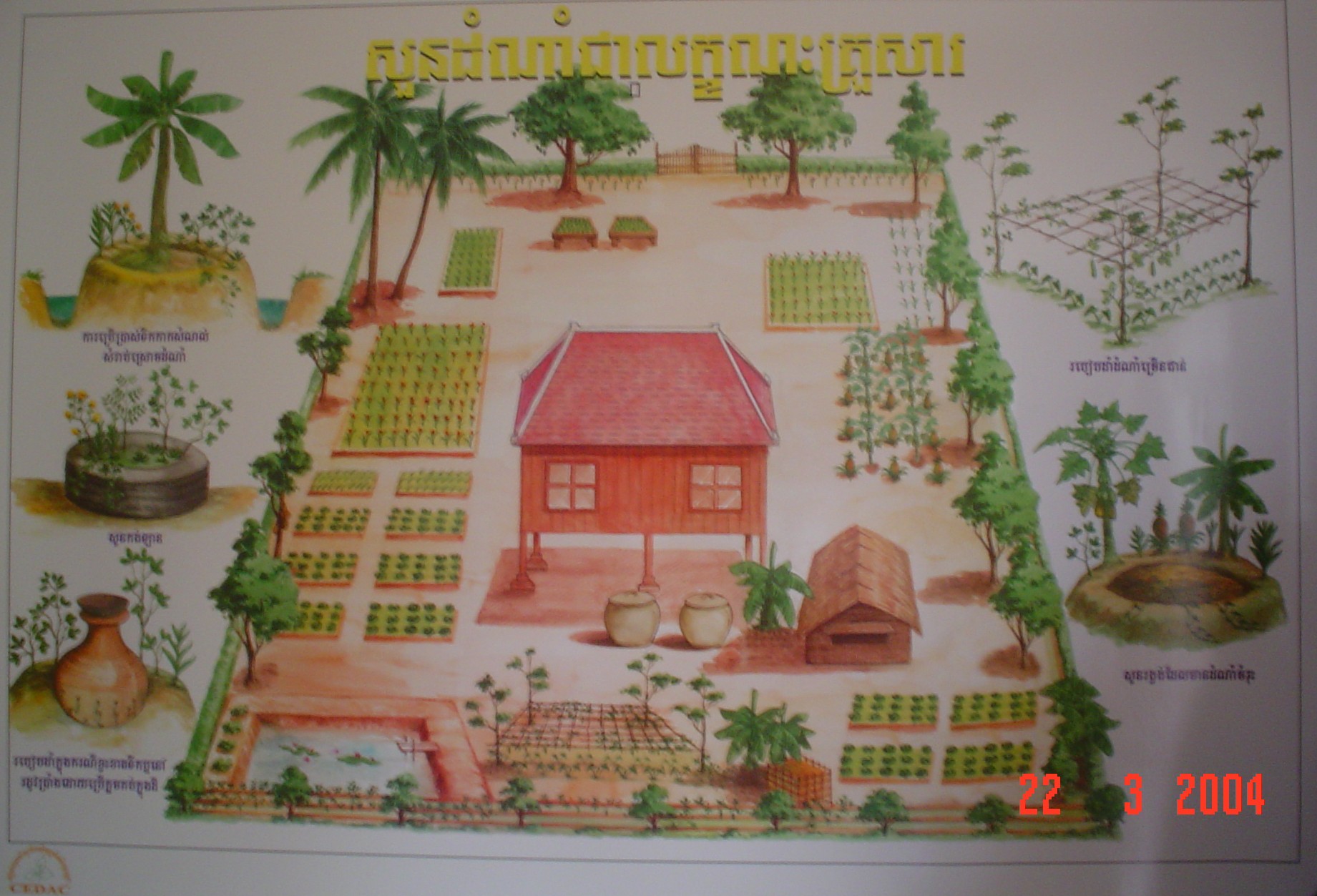 ២. កាចិញ្ចឹមសត្វ
ពិភាក្សាក្រុមលើការចិញ្ចឹមមាន់ ជ្រូក និងត្រី ដោយផ្អែកលើចំនុចខាងក្រោម
kareRCIserIsBUC
karpþl;cMNI
Twk
karEfTaM
Rទug​និងទីកន្លែង
karkarBarepSg²
១. ត្រី
២. ជ្រូក
៣. មាន់
Éksareyag
esovePAdMNaMbEnø karciBa©wmCenøn rbs;shKmn_GPivDÆn_CayRkugkMBg;s<W  PUAC
 The Earthworm Book, Sultan Ahmed Ismail 2005
 bTBiesaFn_kareFVIemCIrbs; FIDR
bTBiesaFn_kareFVIemCIrbs; YWARM
kMr:gGtßbTbec©keTsksikmµsamBaØ²/ mCÆmNÐlsikSanigGPivDÆn_ksikmµkm<úCa ¬esdak CEDAC¦